TIẾNG VIỆT 2
Tập 1
Tuần 11 – Tiết 1, 2
Bài đọc 1: Có chuyện này
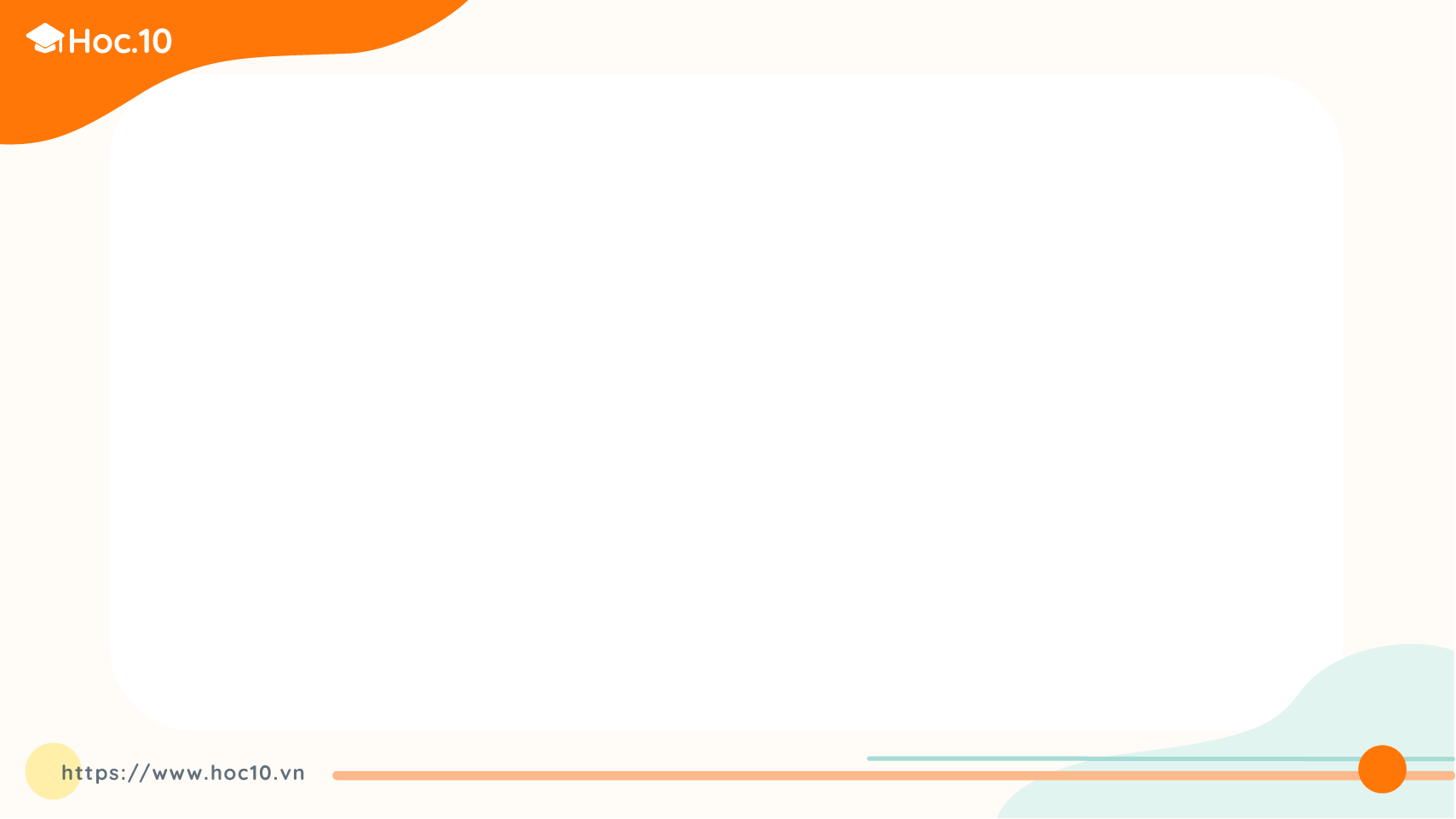 Bài 11: Học chăm, học giỏi
CHIA SẺ
1. Nói 2 – 3 câu về hoạt động của các bạn nhỏ trong tranh:
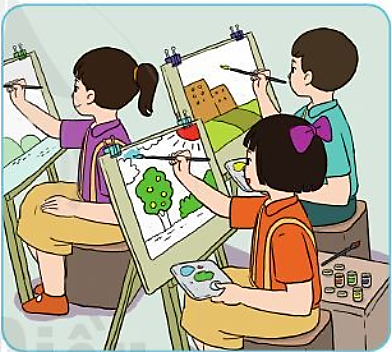 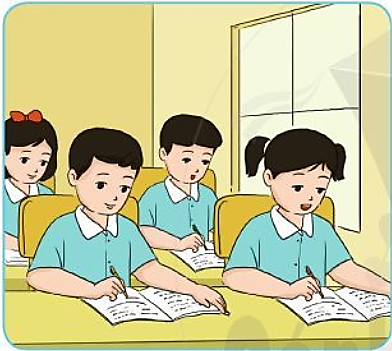 Vẽ tranh
Viết bài
1
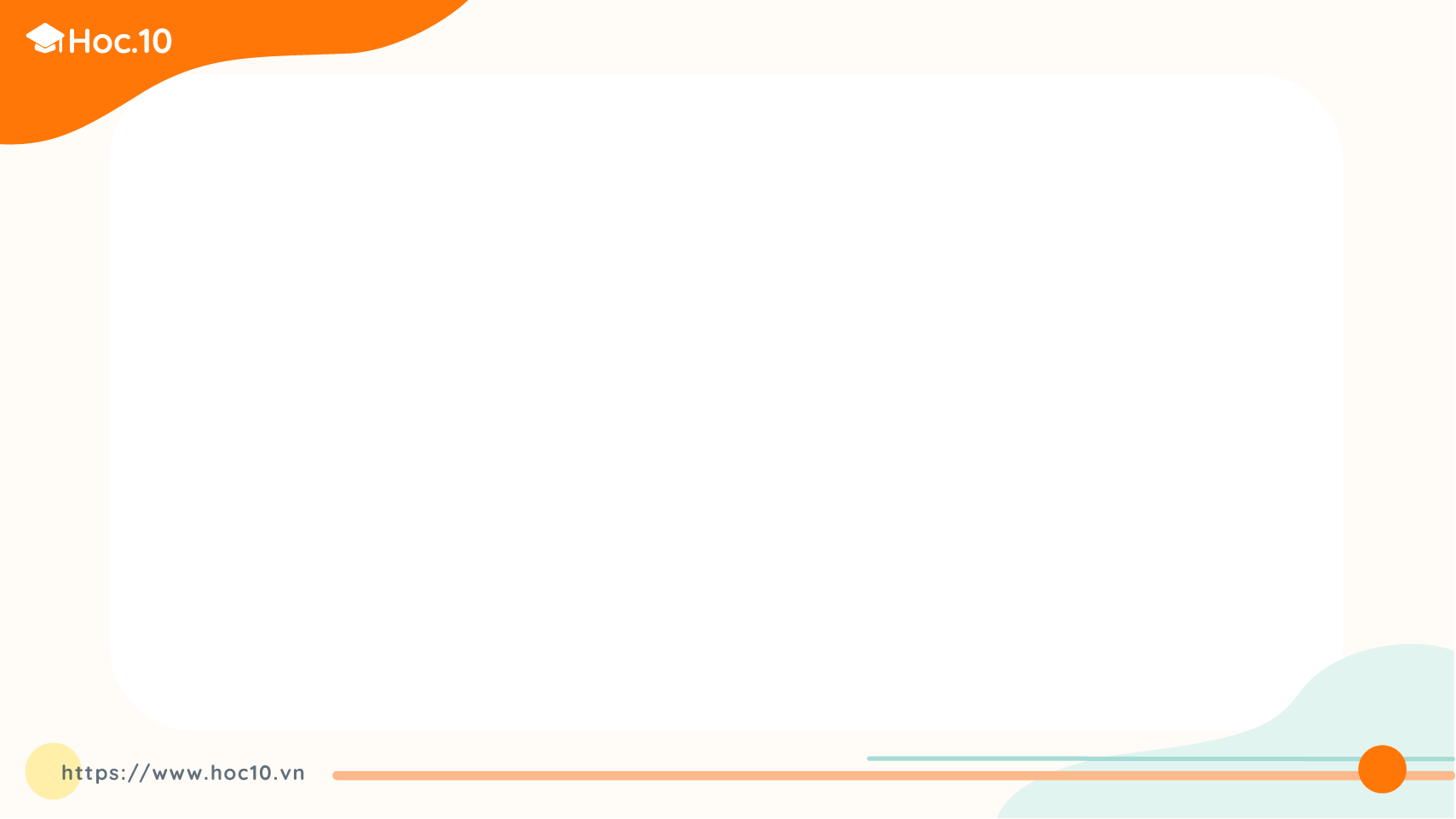 Bài 11: Học chăm, học giỏi
CHIA SẺ
2. Em thích ý tưởng nào dưới đây của các bạn học sinh? Vì sao?
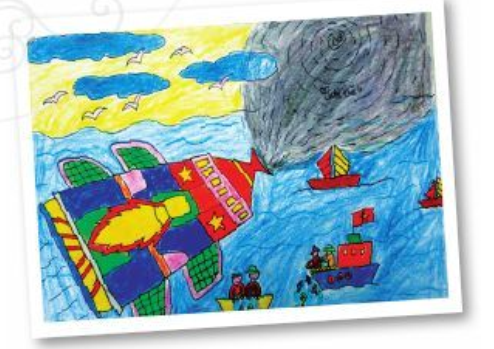 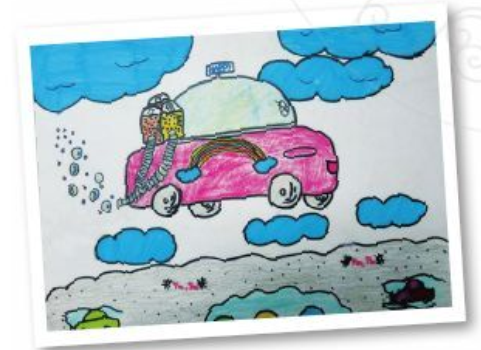 Phi thuyền phá tan bão
(Ngụy Huy Hoàng)
Xe hơi bong bóng
(Nguyễn Ngọc Phương Thảo)
2
Xe hơi bong bóng
(Nguyễn Ngọc Phương Thảo)
Phi thuyền phá tan bão
(Ngụy Huy Hoàng)
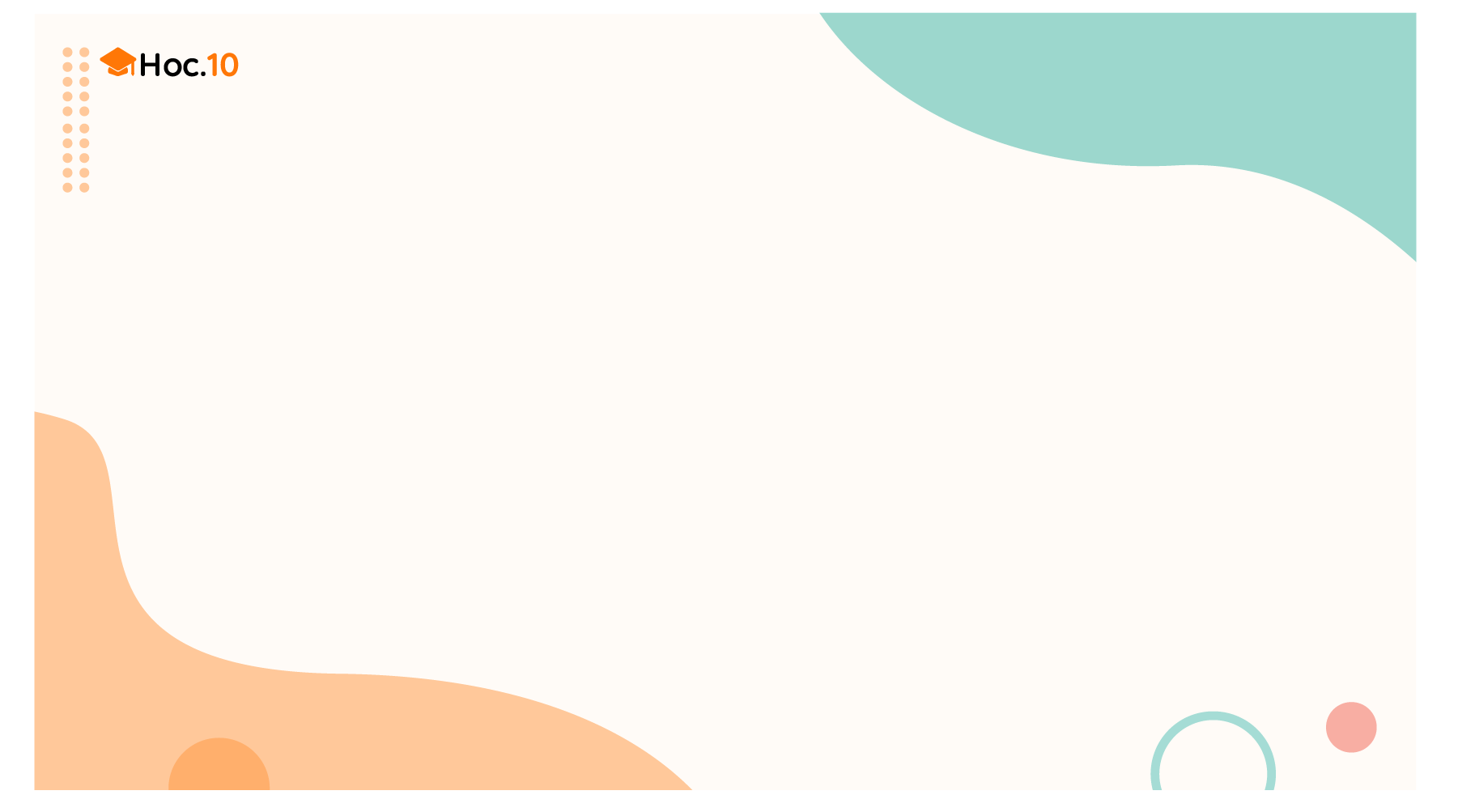 TIẾNG VIỆT 2
Tập 1
Bài đọc 1: Có chuyện này
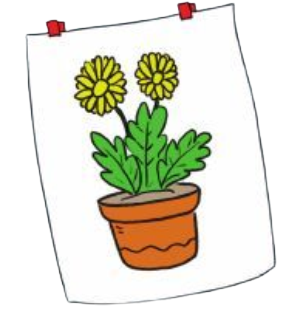 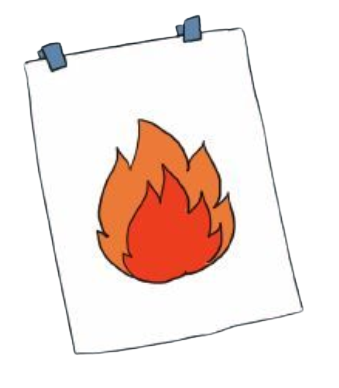 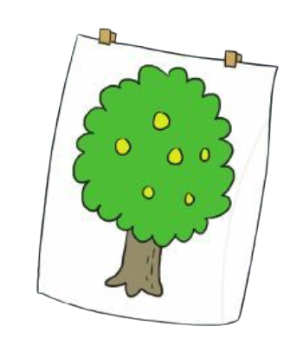 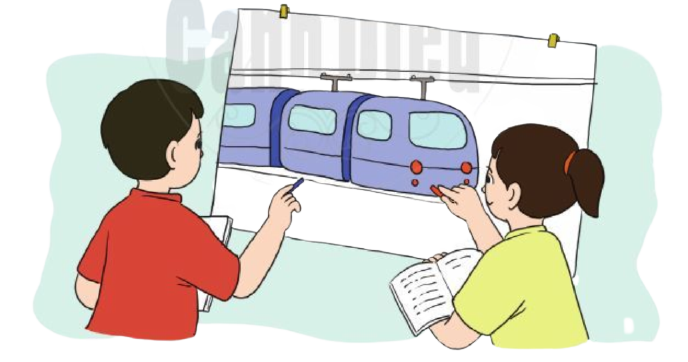 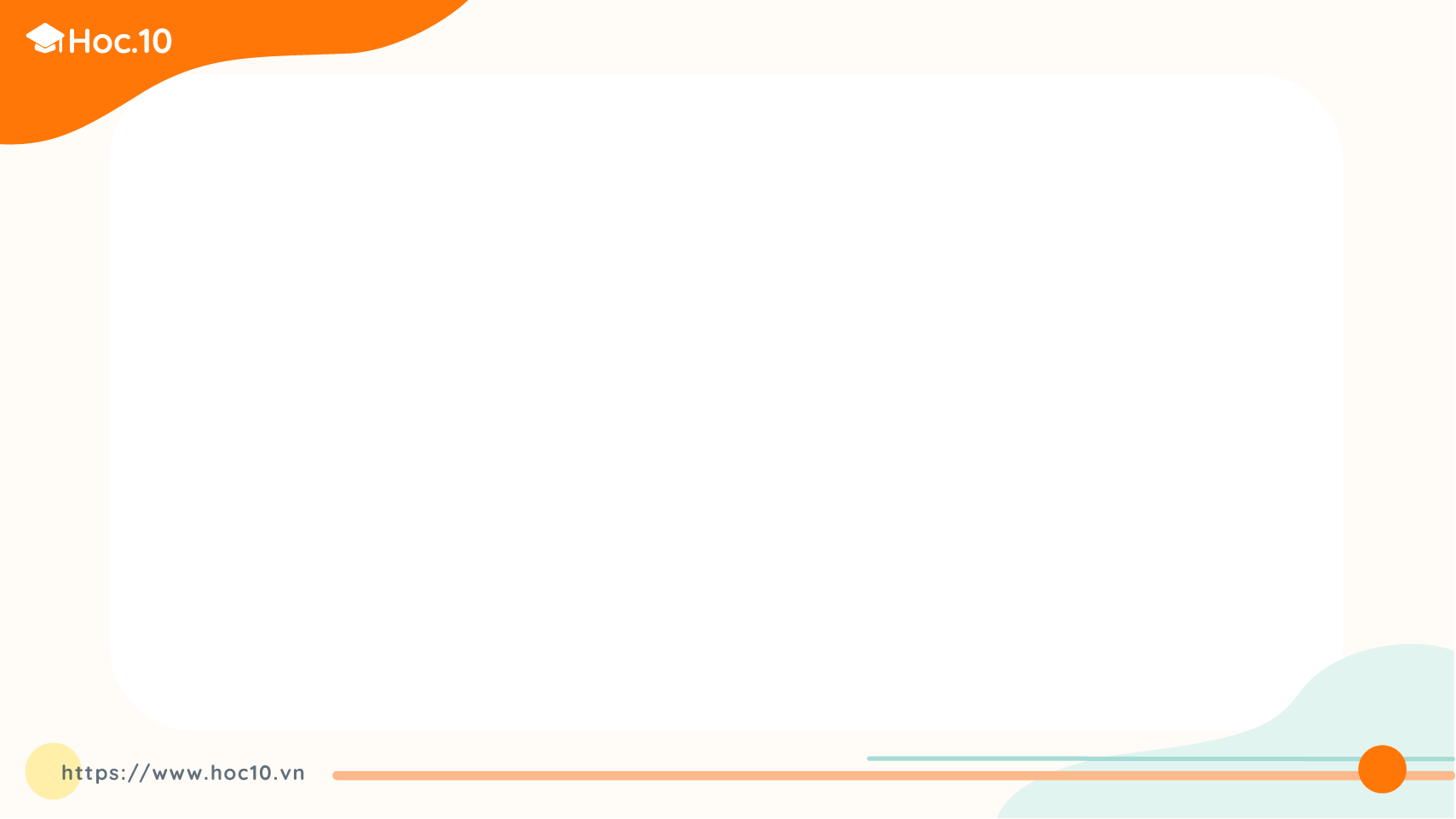 Có chuyện này
Bài 11: Học chăm, học giỏi
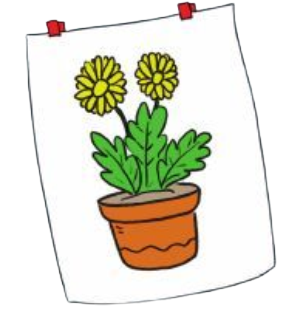 Lửa nằm trong bao diêmChữ nằm trong lọ mựcCái mầm nằm trong hạtCái hoa nằm trong câyDòng điện nằm trong dâyKéo cả tàu điện chạy.
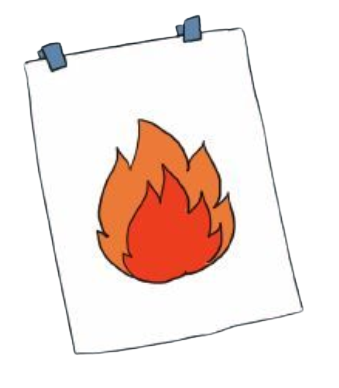 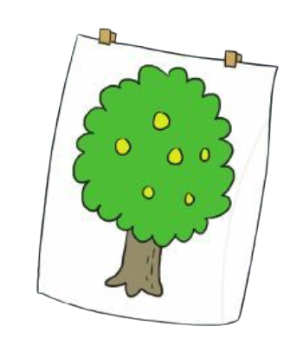 Nhưng còn có chuyện này:Biến diêm thành lửa cháyBiến mực thành thơ hayBiến hạt hoá thành câyXui cây làm quả chínBiến dây thành ra điệnBắt điện kéo tàu đi…Những phép biến diệu kìNằm trong tay em đấy!
                  VŨ QUẦN PHƯƠNG
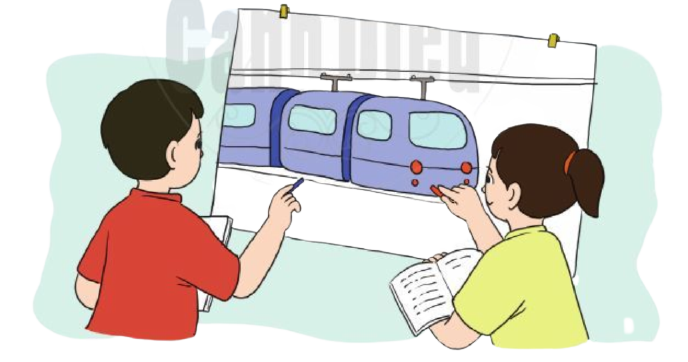 4
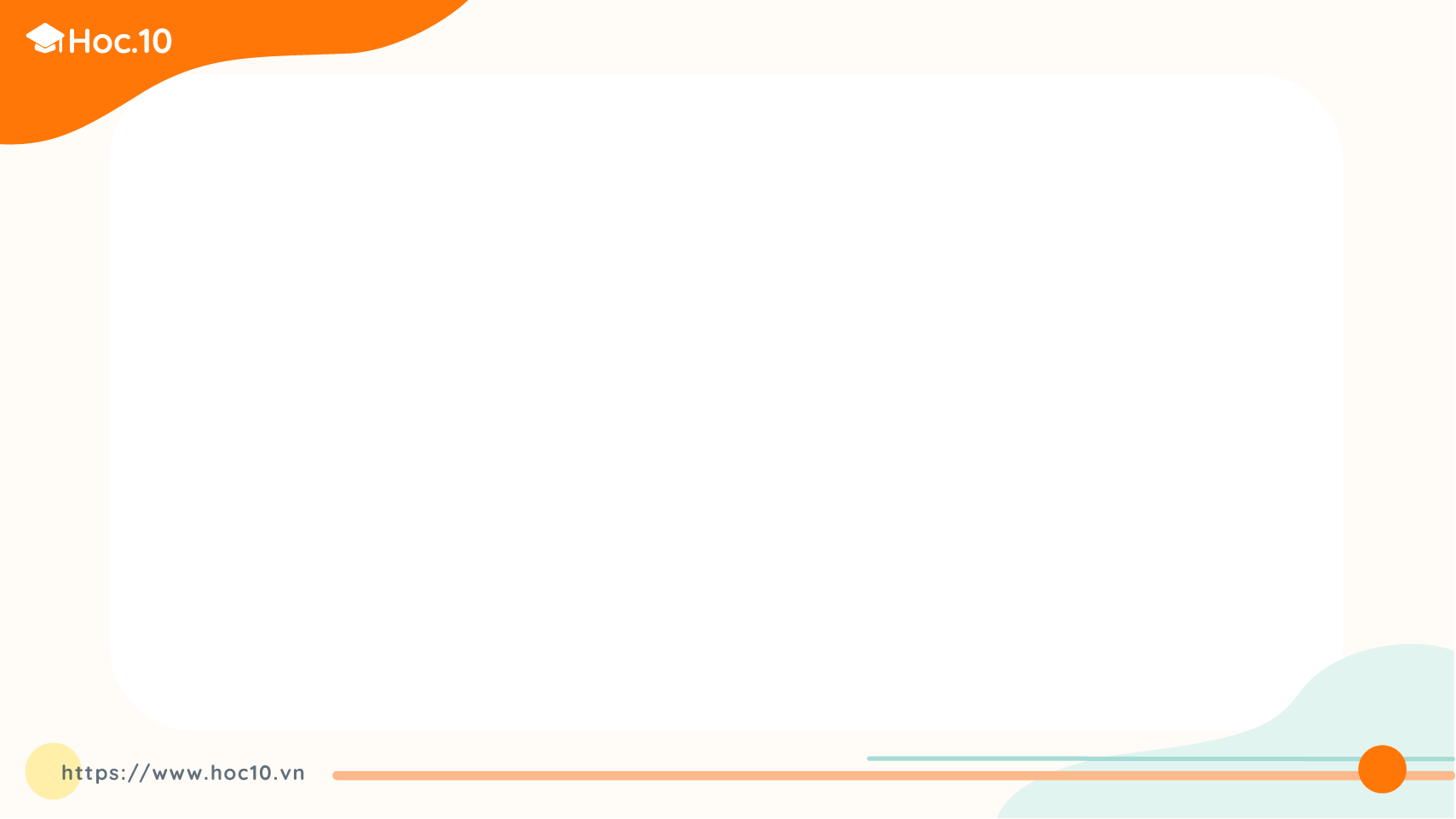 Có chuyện này
Bài 11: Học chăm, học giỏi
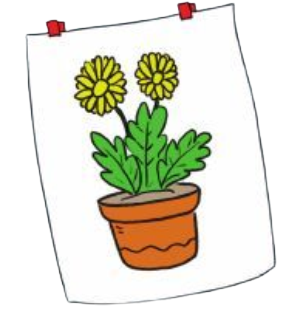 Lửa nằm trong bao diêmChữ nằm trong lọ mựcCái mầm nằm trong hạtCái hoa nằm trong câyDòng điện nằm trong dâyKéo cả tàu điện chạy.
LUYỆN ĐỌC
bao diêm
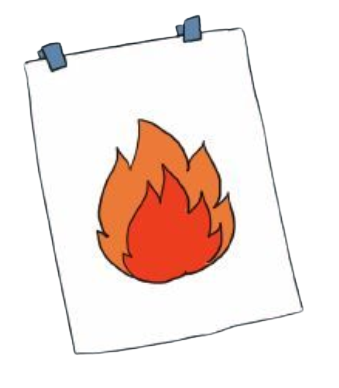 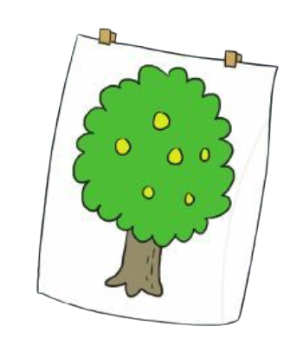 lọ mực
Nhưng còn có chuyện này:Biến diêm thành lửa cháyBiến mực thành thơ hayBiến hạt hoá thành câyXui cây làm quả chínBiến dây thành ra điệnBắt điện kéo tàu đi…Những phép biến diệu kìNằm trong tay em đấy!
                 VŨ QUẦN PHƯƠNG
tàu điện
diệu kì
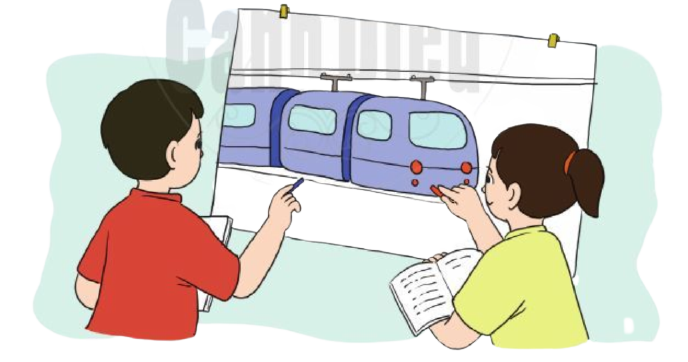 5
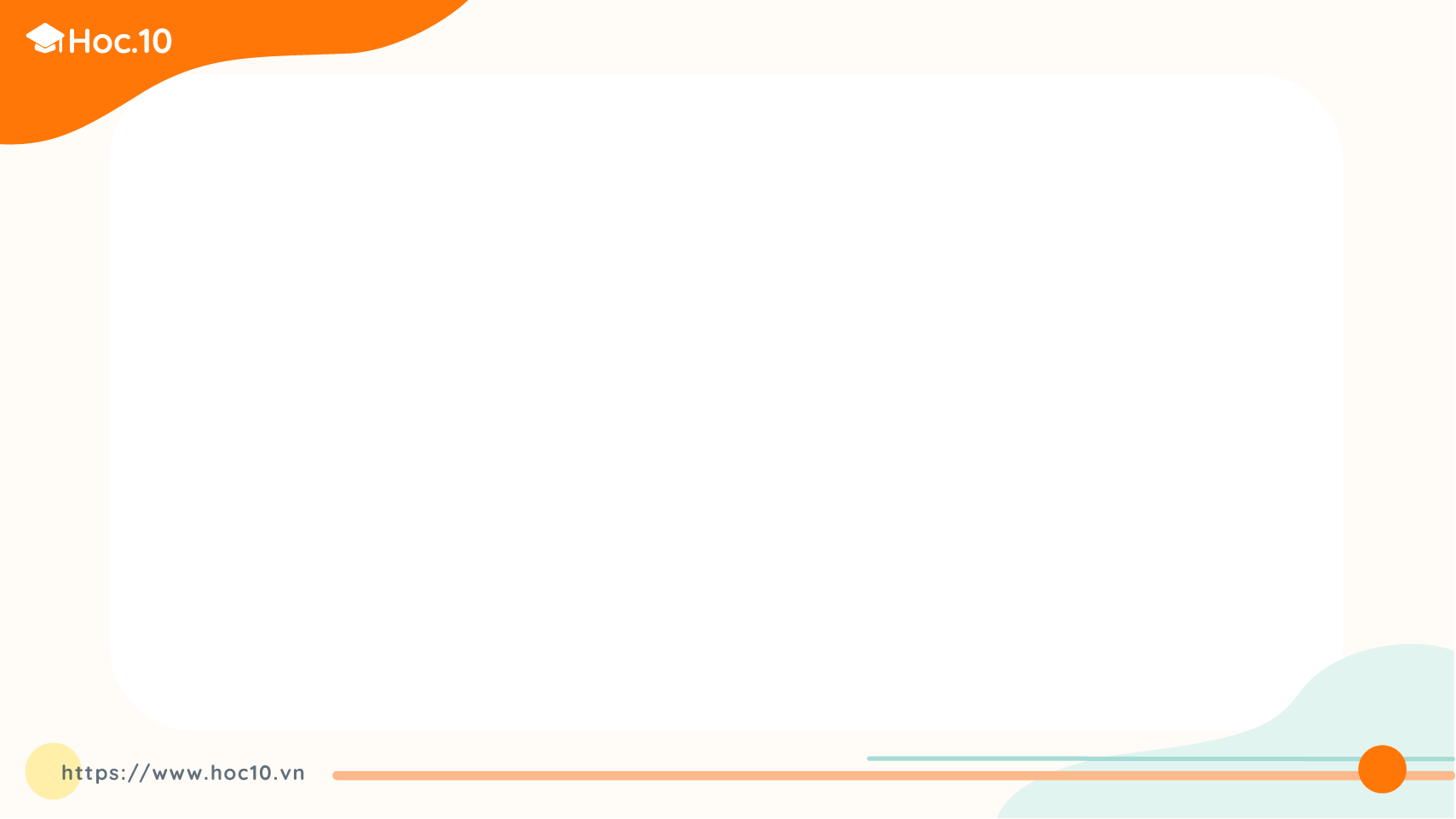 Có chuyện này
Bài 11: Học chăm, học giỏi
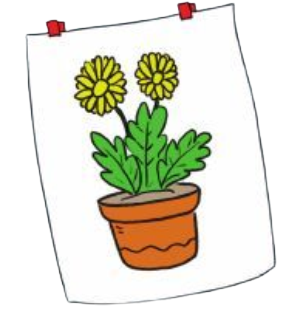 Lửa nằm trong bao diêmChữ nằm trong lọ mựcCái mầm nằm trong hạtCái hoa nằm trong câyDòng điện nằm trong dâyKéo cả tàu điện chạy.
CHÚ THÍCH
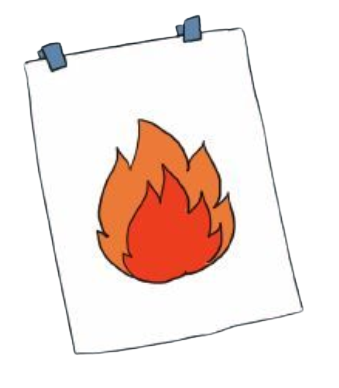 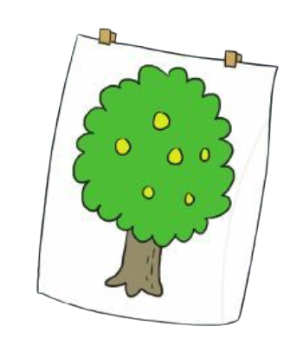 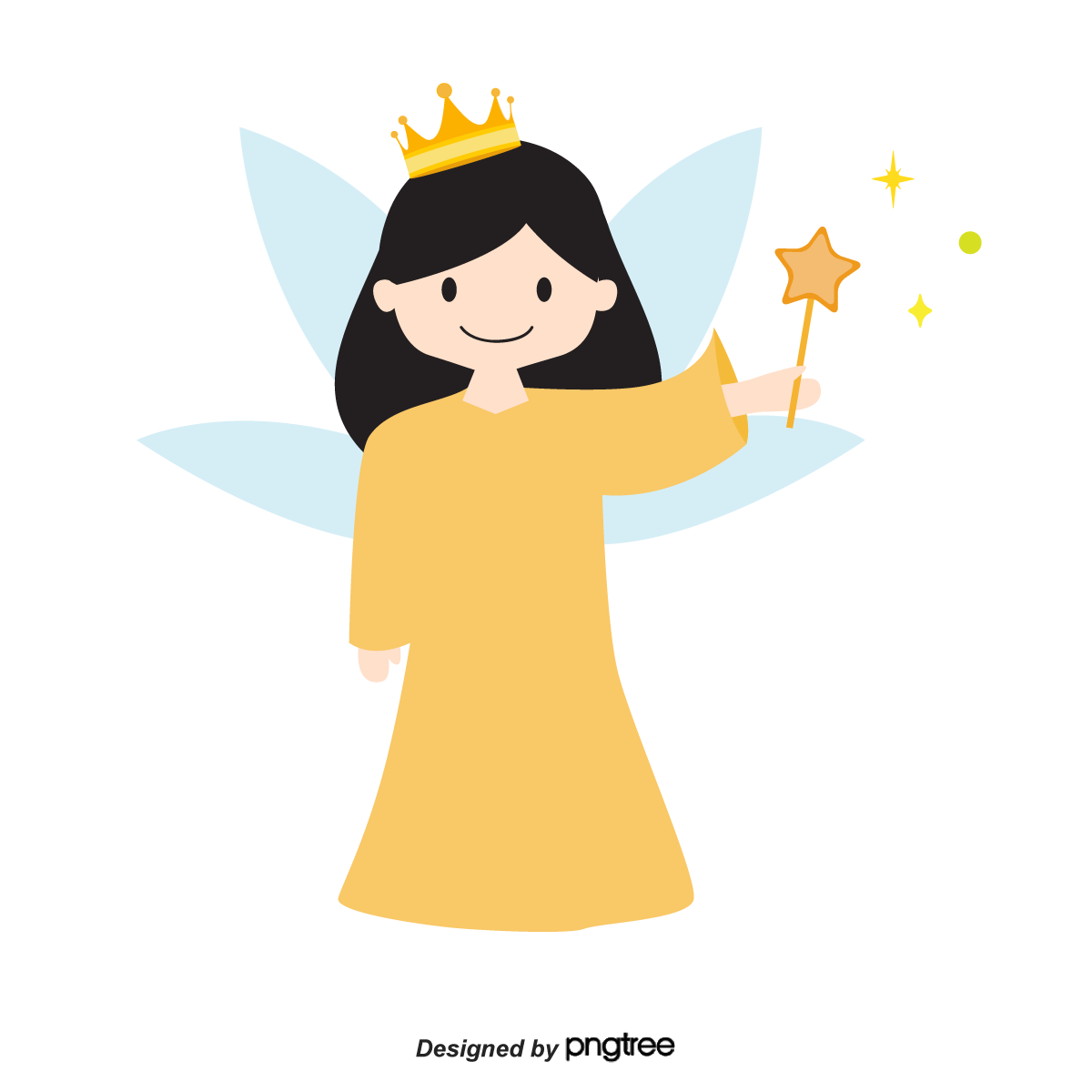 Nhưng còn có chuyện này:Biến diêm thành lửa cháyBiến mực thành thơ hayBiến hạt hoá thành câyXui cây làm quả chínBiến dây thành ra điệnBắt điện kéo tàu đi…Những phép biến diệu kìNằm trong tay em đấy!
                VŨ QUẦN PHƯƠNG
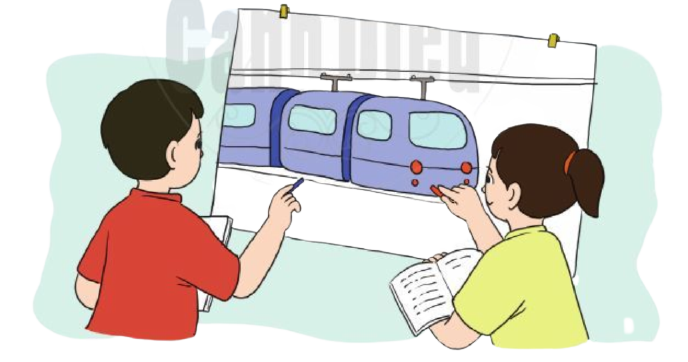 Phép biến: 
phép thuật tạo ra những điều kì lạ
6
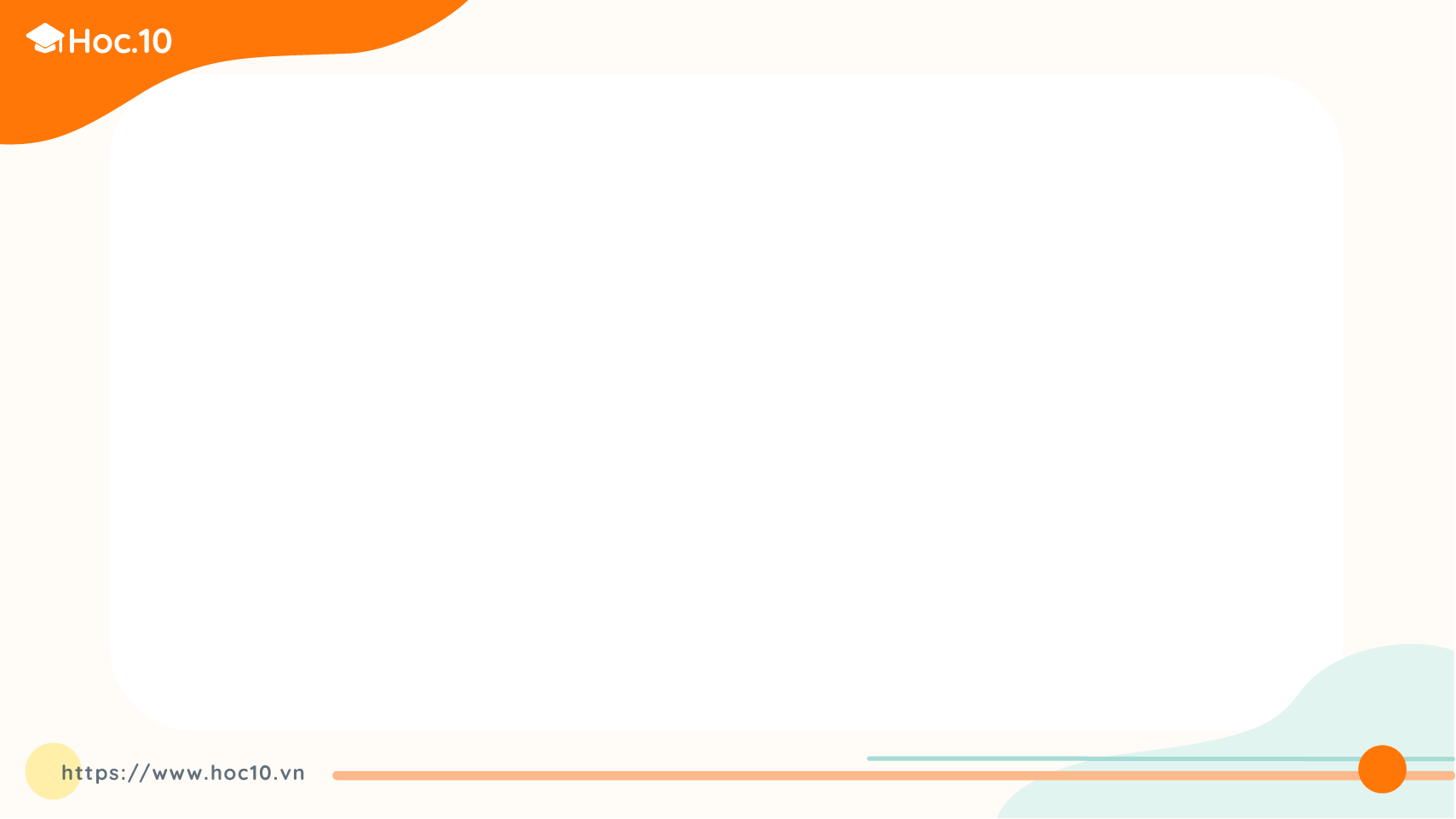 Có chuyện này
Bài 11: Học chăm, học giỏi
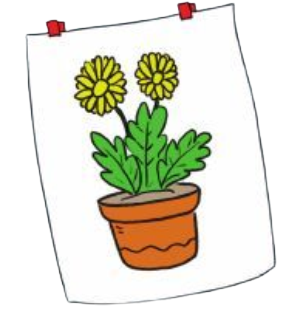 1
Lửa nằm trong bao diêmChữ nằm trong lọ mựcCái mầm nằm trong hạtCái hoa nằm trong câyDòng điện nằm trong dâyKéo cả tàu điện chạy.
ĐỌC ĐOẠN
ĐỌC CẢ BÀI
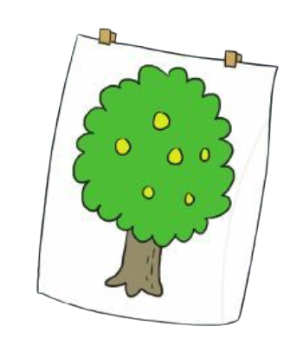 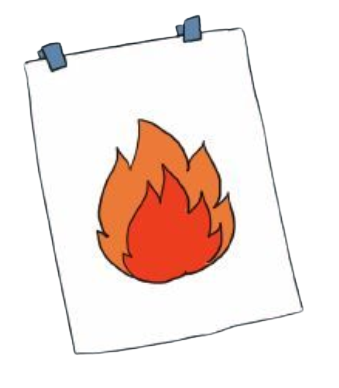 Bài chia thành mấy đoạn?
Nhưng còn có chuyện này:Biến diêm thành lửa cháyBiến mực thành thơ hayBiến hạt hoá thành câyXui cây làm quả chínBiến dây thành ra điệnBắt điện kéo tàu đi…Những phép biến diệu kìNằm trong tay em đấy!
            VŨ QUẦN PHƯƠNG
Bài chia thành 2 đoạn.
2
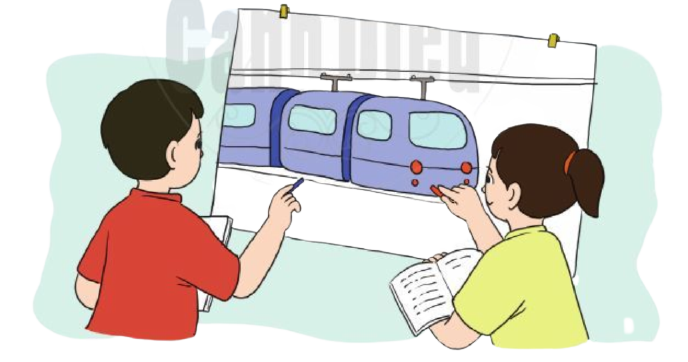 7
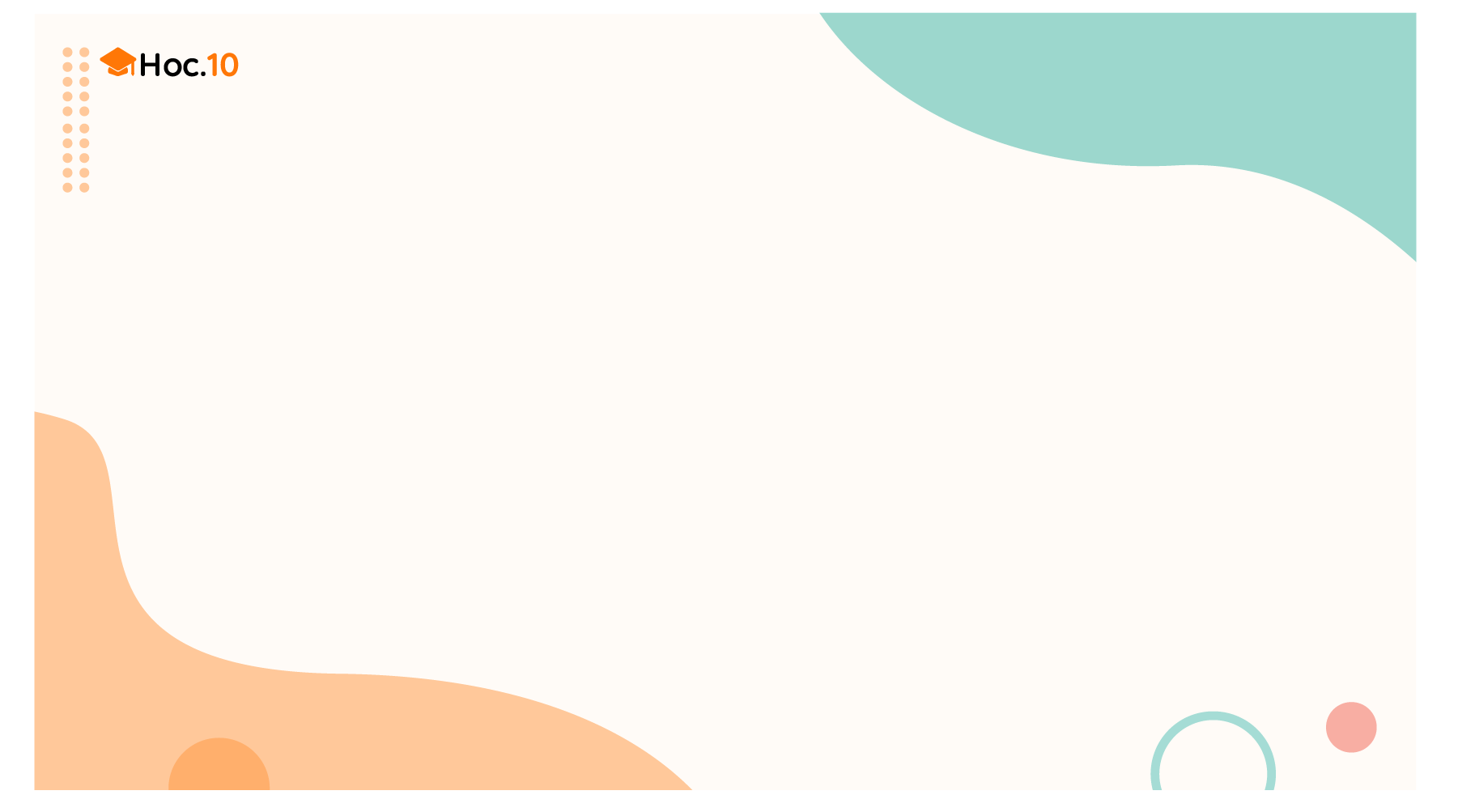 TIẾNG VIỆT 2
Tập 1
TIẾT 2
ĐỌC HIỂU – LUYỆN TẬP
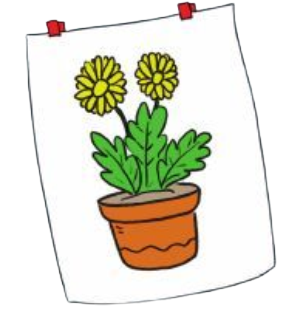 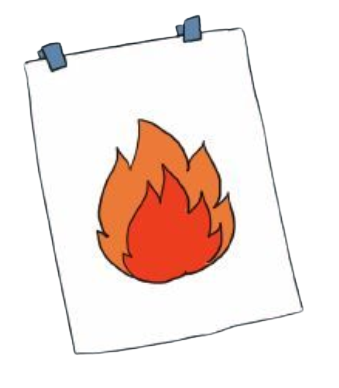 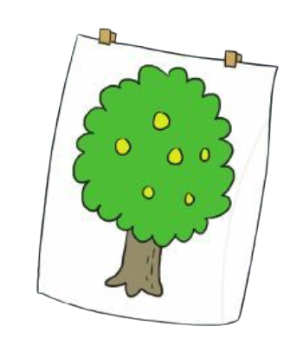 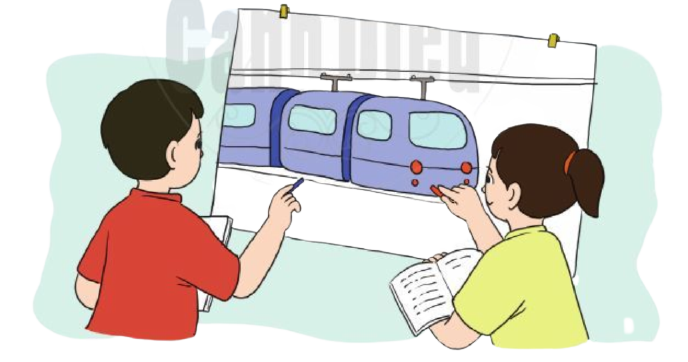 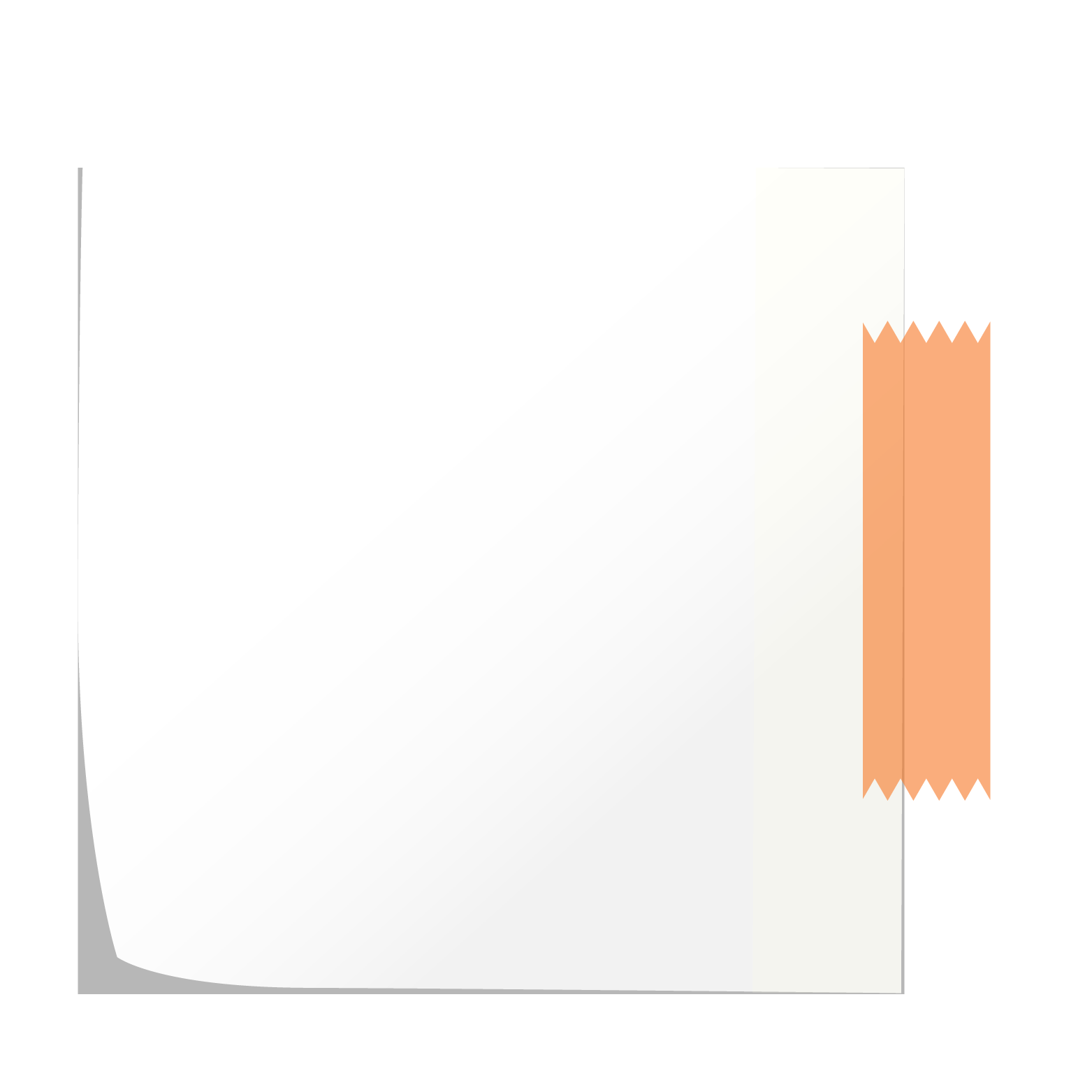 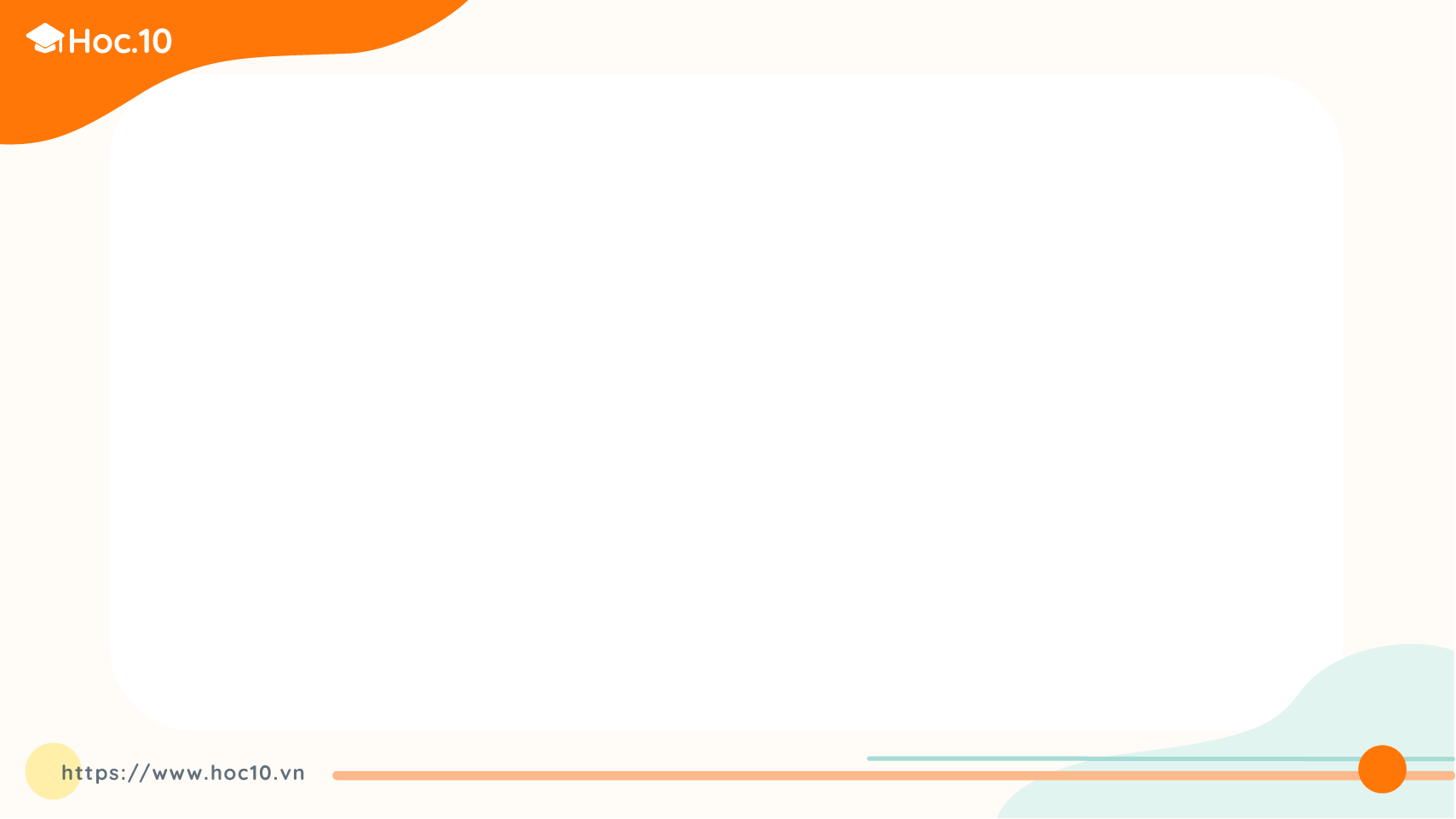 Có chuyện này
Bài 11: Học chăm, học giỏi
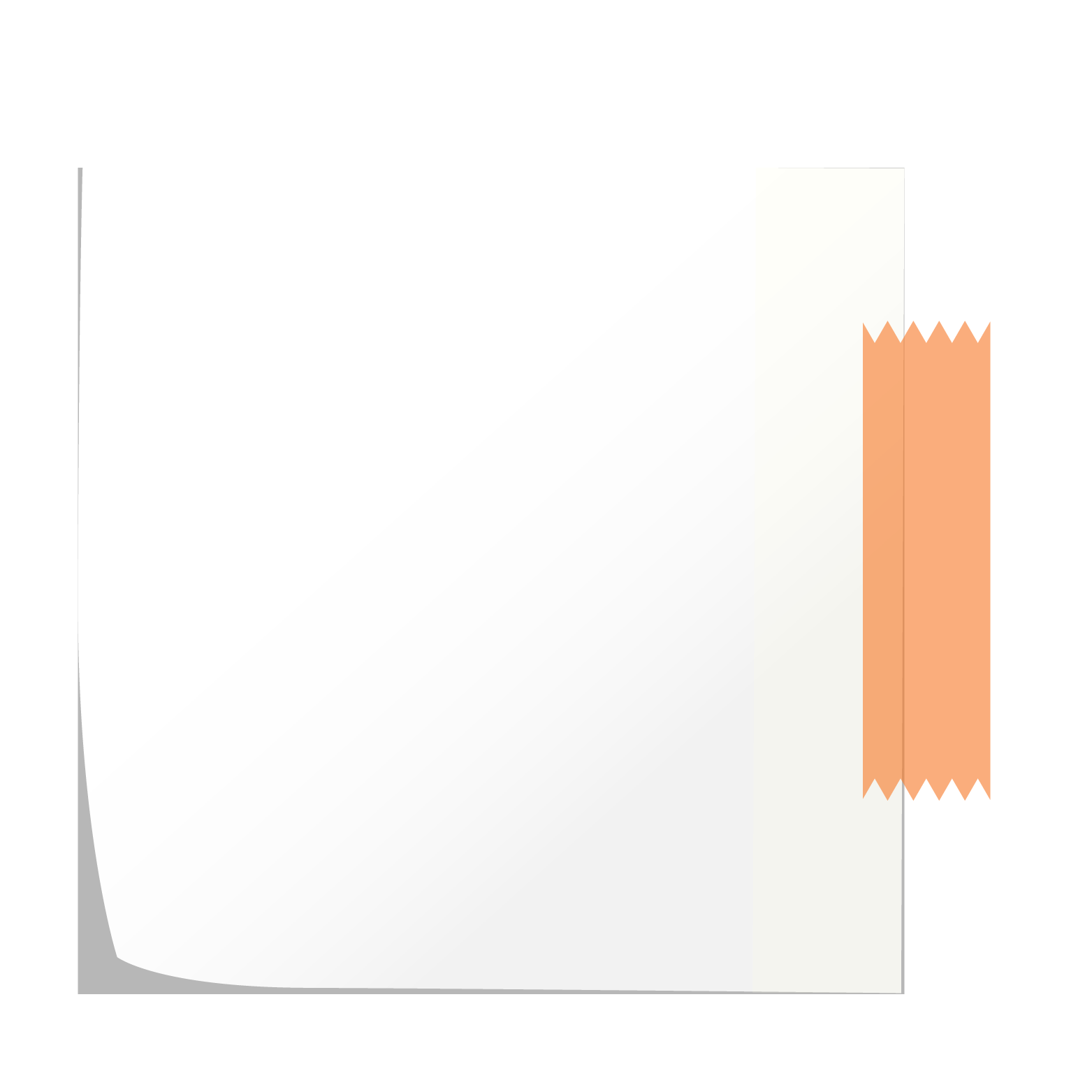 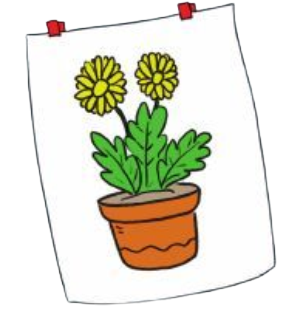 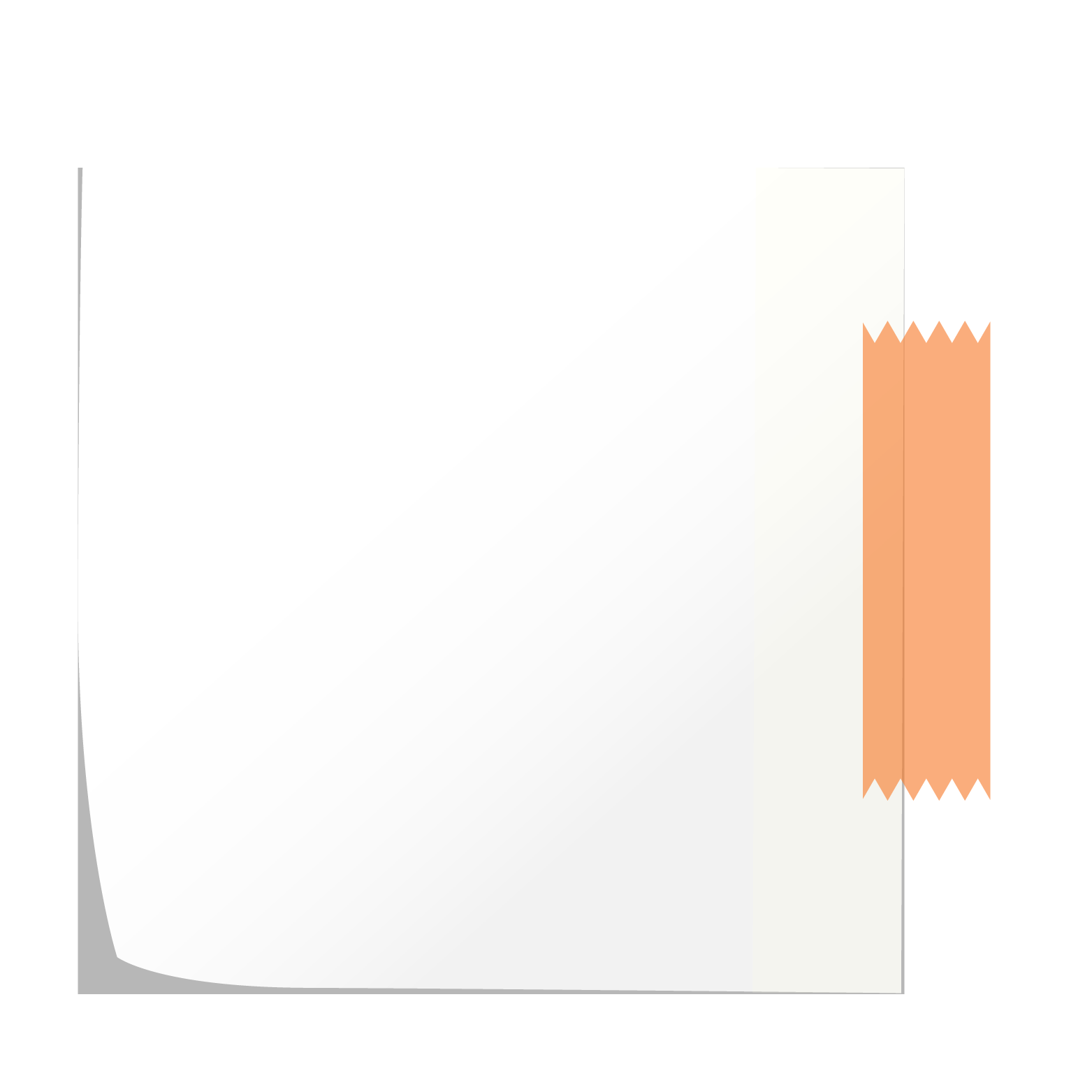 ĐỌC HIỂU
Lửa nằm trong bao diêmChữ nằm trong lọ mựcCái mầm nằm trong hạtCái hoa nằm trong câyDòng điện nằm trong dâyKéo cả tàu điện chạy.
1. Em hiểu “Chữ nằm trong lọ mực” nghĩa là gì? Chọn ý đúng:
A. Lọ mực đã có sẵn các chữ cái.
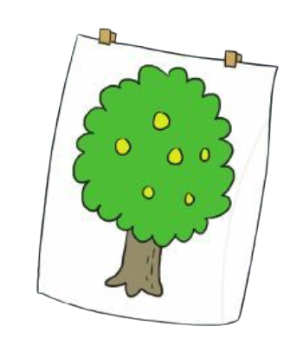 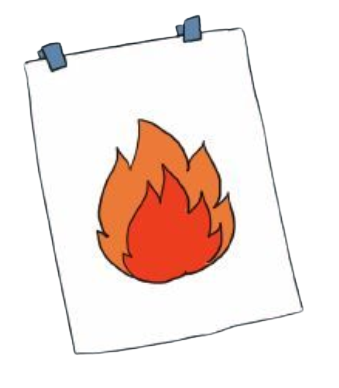 Nhưng còn có chuyện này:Biến diêm thành lửa cháyBiến mực thành thơ hayBiến hạt hoá thành câyXui cây làm quả chínBiến dây thành ra điệnBắt điện kéo tàu đi…Những phép biến diệu kìNằm trong tay em đấy!
         VŨ QUẦN PHƯƠNG
C. Lọ mực sẽ giúp em viết chữ, làm thơ, làm toán.
B.  Lọ mực đã có sẵn các bài thơ, bài toán, ...
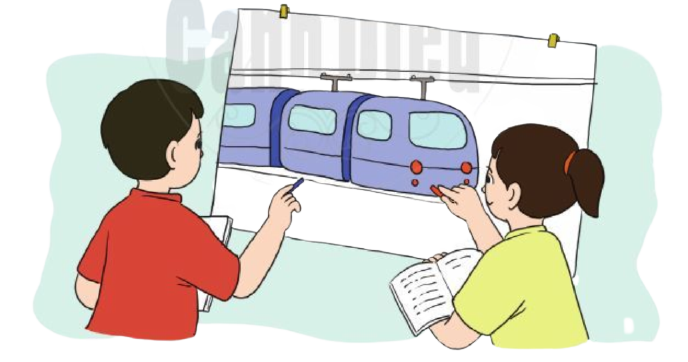 9
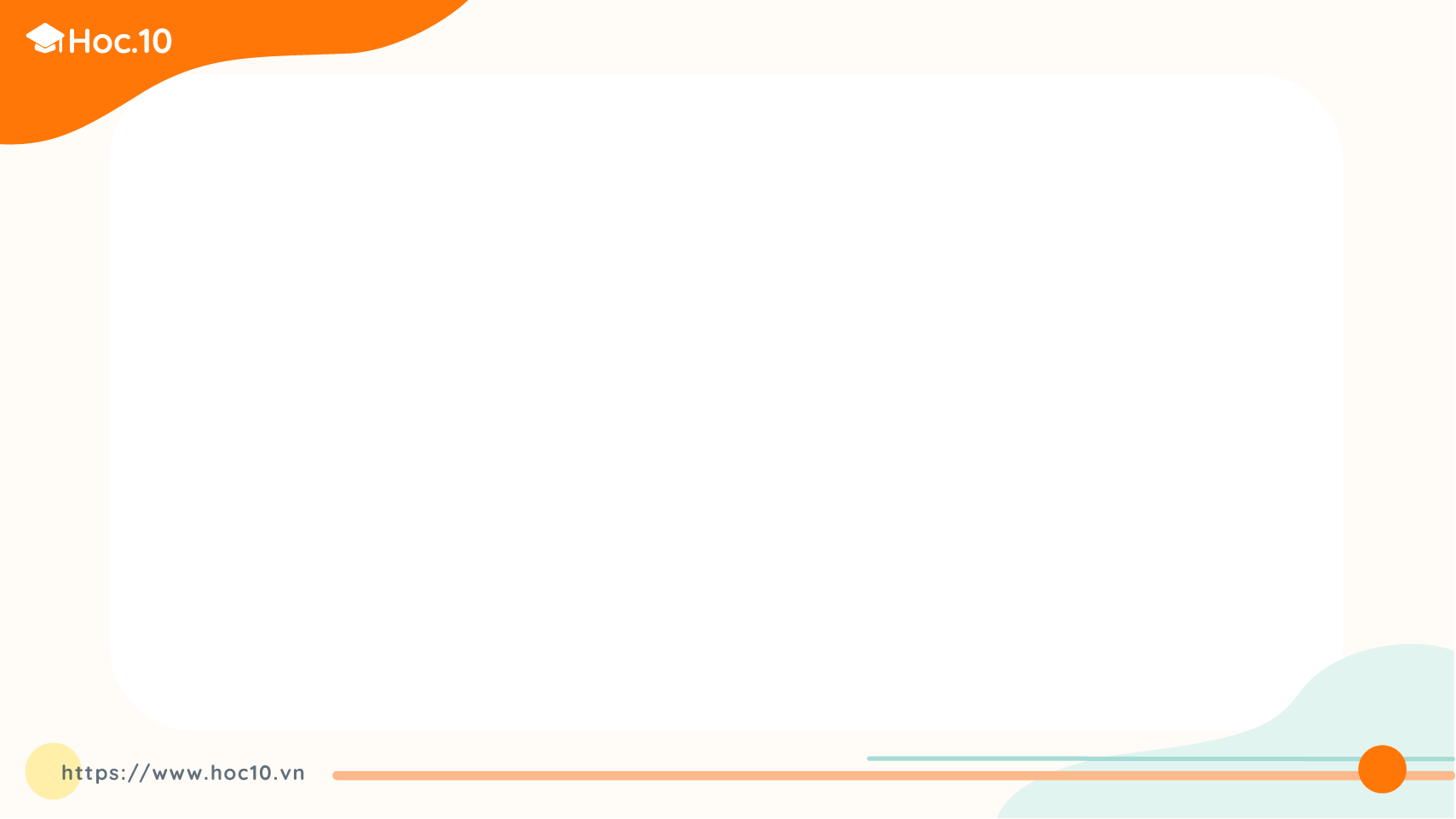 Bài 11: Học chăm, học giỏi
Có chuyện này
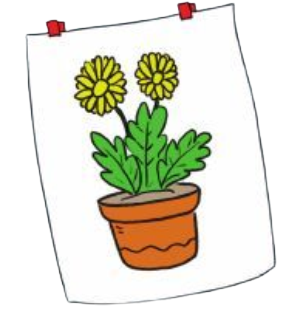 ĐỌC HIỂU
Lửa nằm trong bao diêmChữ nằm trong lọ mựcCái mầm nằm trong hạtCái hoa nằm trong câyDòng điện nằm trong dâyKéo cả tàu điện chạy.
2. Khổ thơ 1 còn nói đến những sự vật nào khác? Chúng nằm ở đâu?
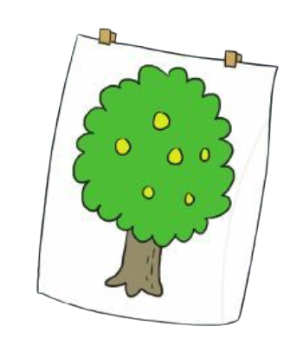 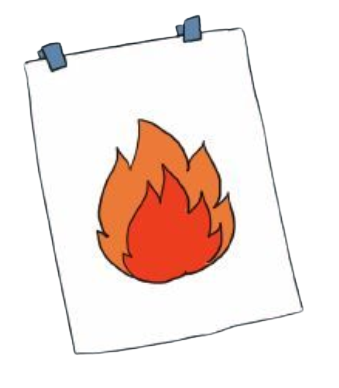 Sự vật
Nằm ở
Nhưng còn có chuyện này:Biến diêm thành lửa cháyBiến mực thành thơ hayBiến hạt hoá thành câyXui cây làm quả chínBiến dây thành ra điệnBắt điện kéo tàu đi…Những phép biến diệu kìNằm trong tay em đấy!
Lửa
Bao diêm
Chữ
Lọ mực
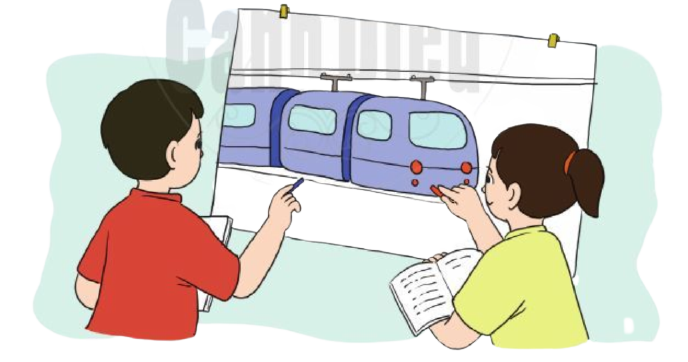 Mầm
Hạt
Hoa
Cây
Dòng điện
Dây
VŨ QUẦN PHƯƠNG
10
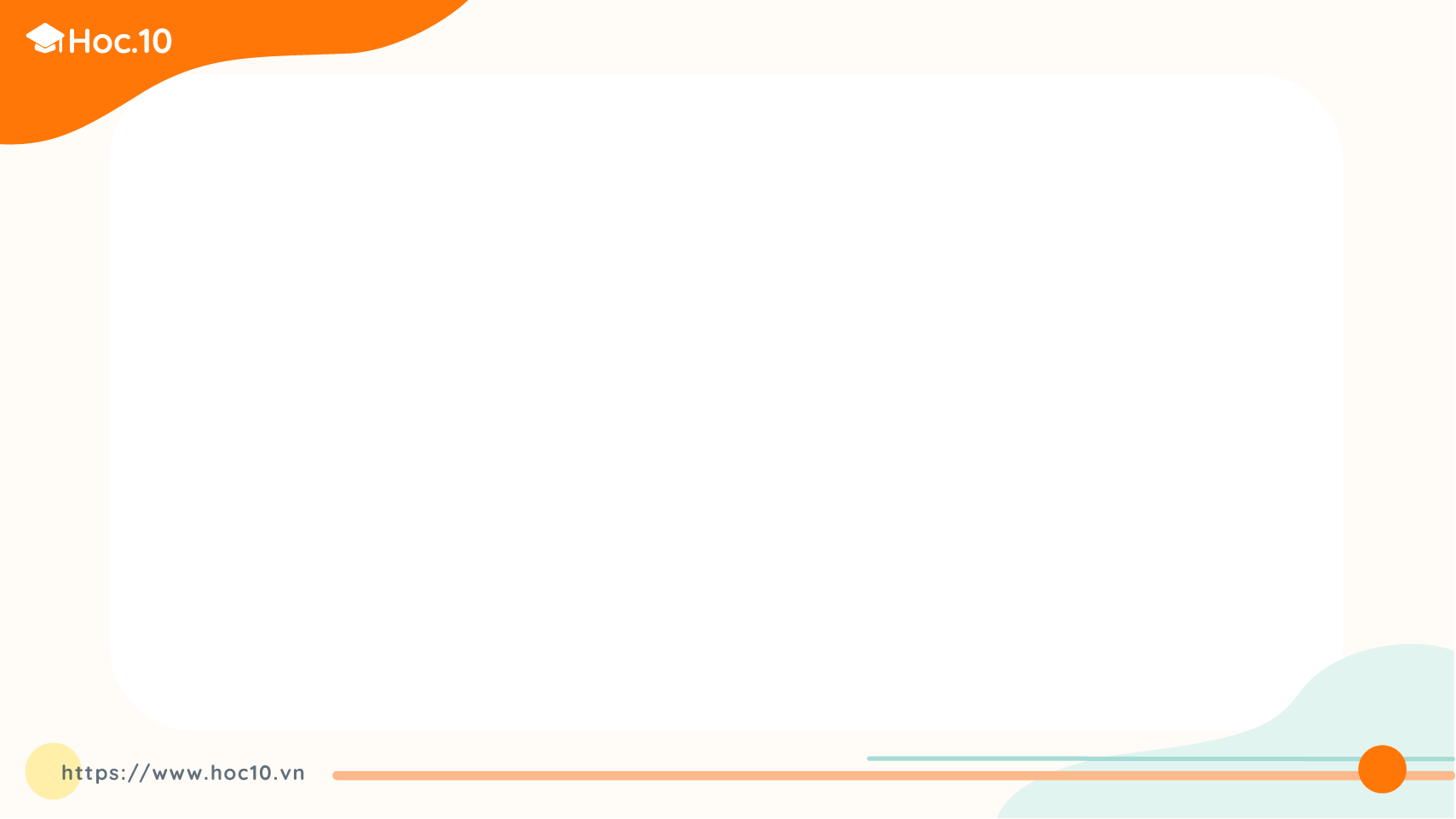 Bài 11: Học chăm, học giỏi
Có chuyện này
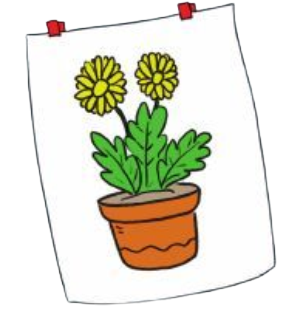 ĐỌC HIỂU
Lửa nằm trong bao diêmChữ nằm trong lọ mựcCái mầm nằm trong hạtCái hoa nằm trong câyDòng điện nằm trong dâyKéo cả tàu điện chạy.
3. Khổ thơ 2 nhắc đến “những phép diệu kì” nào?
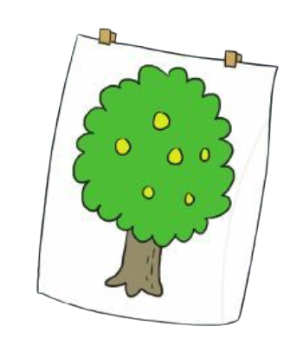 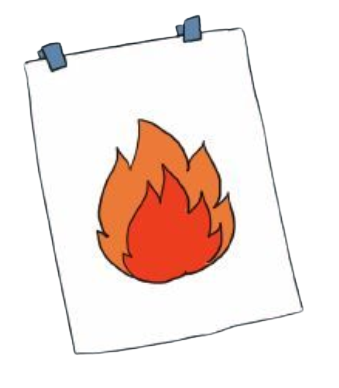 Nhưng còn có chuyện này:Biến diêm thành lửa cháyBiến mực thành thơ hayBiến hạt hoá thành câyXui cây làm quả chínBiến dây thành ra điệnBắt điện kéo tàu đi…Những phép biến diệu kìNằm trong tay em đấy!
“Biến diêm thành lửa cháy
Biến mực thành thơ hay
Biến hạt hoá thành cây
Biến dây thành ra điện”
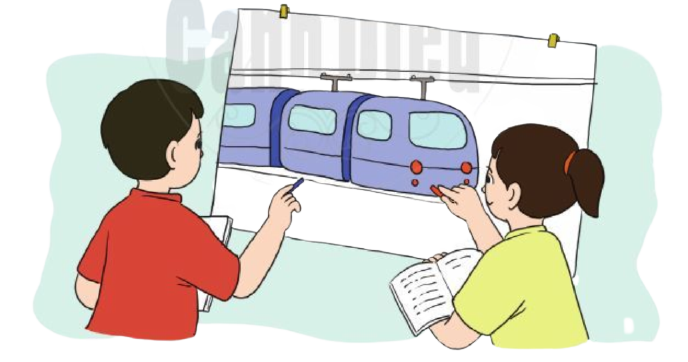 VŨ QUẦN PHƯƠNG
3
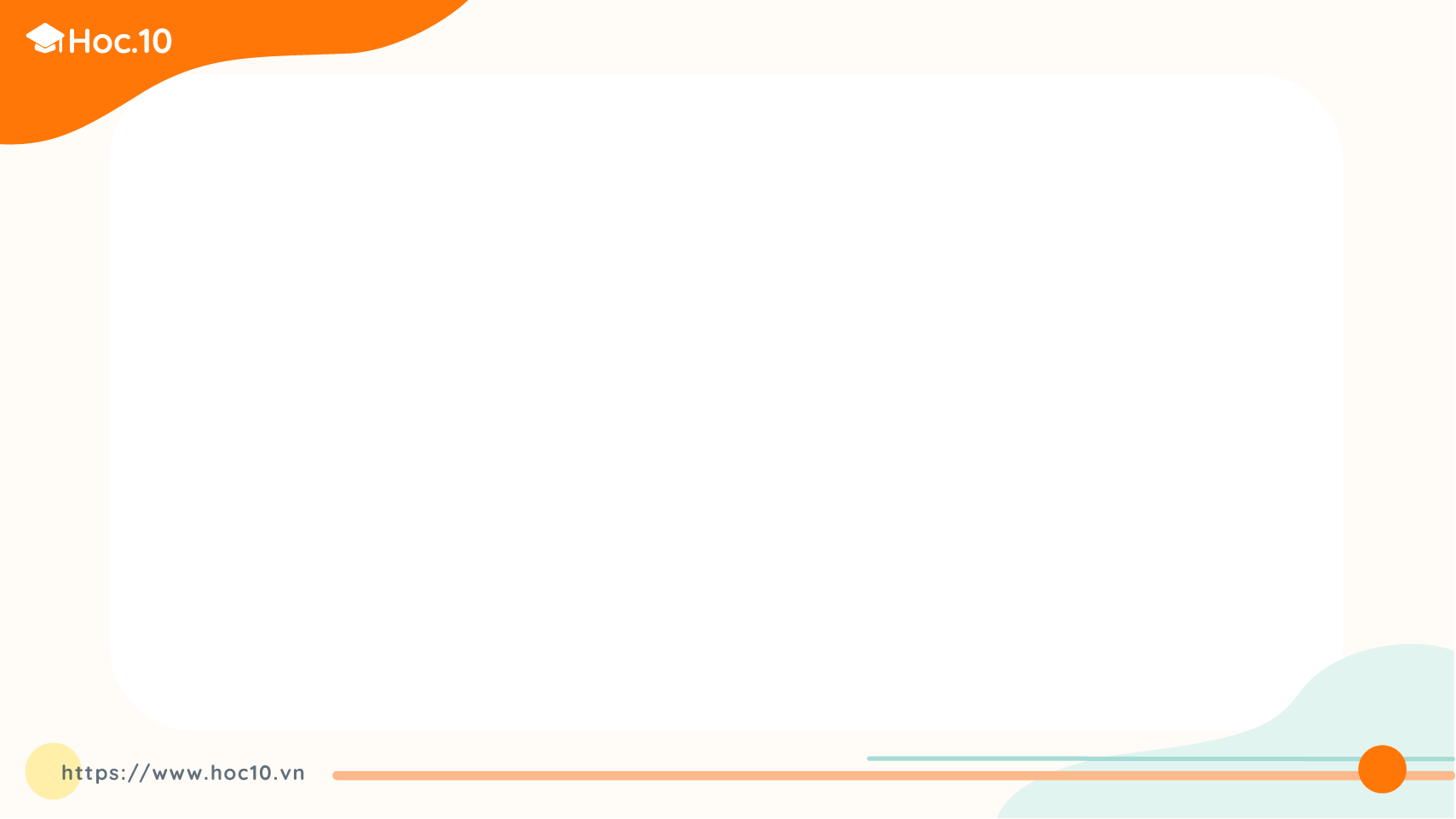 Bài 11: Học chăm, học giỏi
Có chuyện này
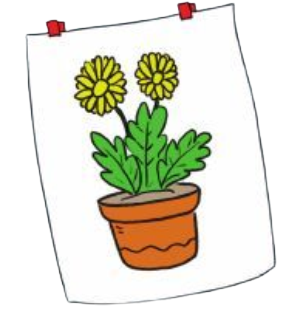 ĐỌC HIỂU
Lửa nằm trong bao diêmChữ nằm trong lọ mựcCái mầm nằm trong hạtCái hoa nằm trong câyDòng điện nằm trong dâyKéo cả tàu điện chạy.
4. Em cần làm gì để khi lớn lên sẽ thực hiện được “những phép biến diệu kì” ấy?
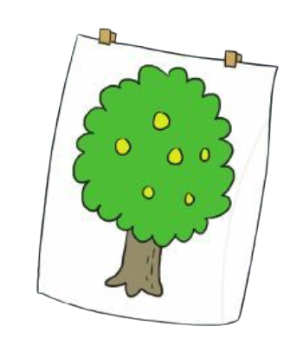 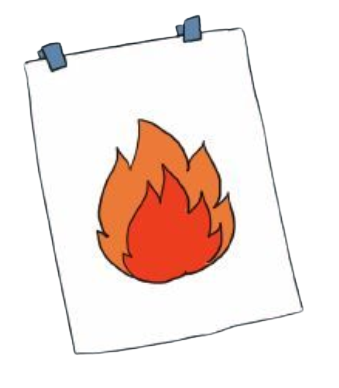 Nhưng còn có chuyện này:Biến diêm thành lửa cháyBiến mực thành thơ hayBiến hạt hoá thành câyXui cây làm quả chínBiến dây thành ra điệnBắt điện kéo tàu đi…Những phép biến diệu kìNằm trong tay em đấy!
Em cần tìm tòi những điều hay, bổ ích, học tập và thực hành để có thể thực hiện được “những phép biến hình kì diệu ấy”.
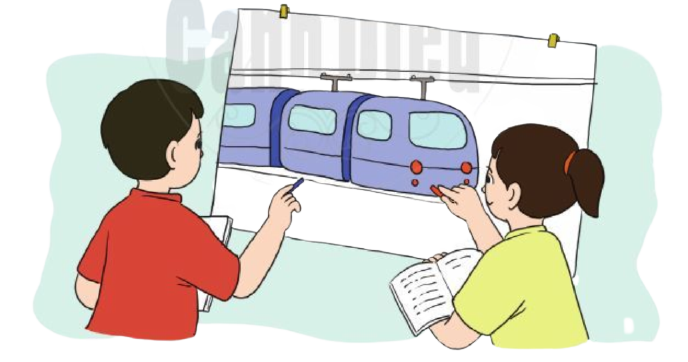 VŨ QUẦN PHƯƠNG
11
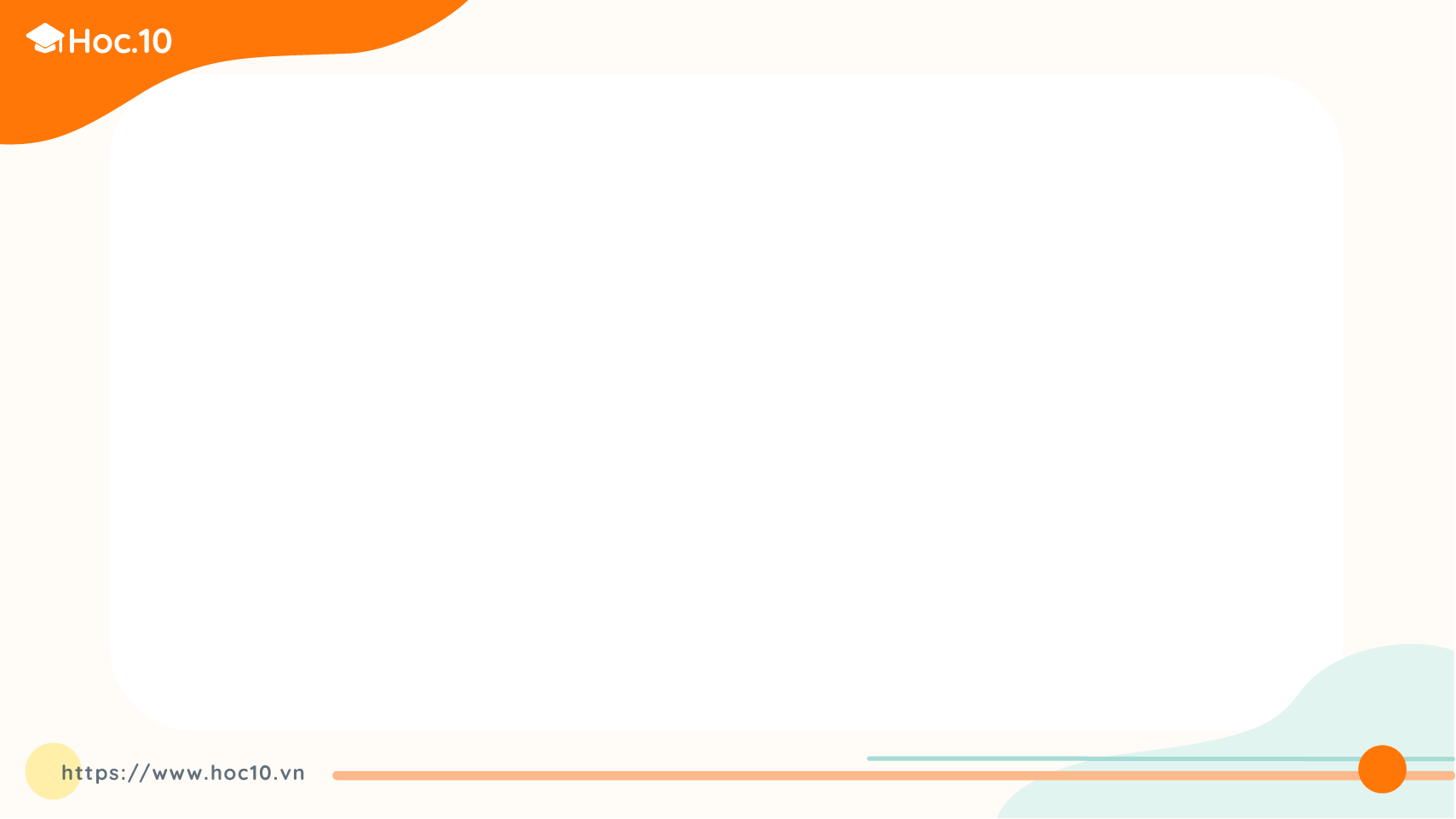 Bài 11: Học chăm, học giỏi
Có chuyện này
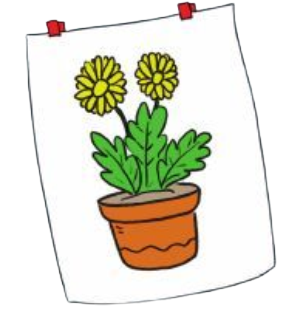 ĐỌC HIỂU
Lửa nằm trong bao diêmChữ nằm trong lọ mựcCái mầm nằm trong hạtCái hoa nằm trong câyDòng điện nằm trong dâyKéo cả tàu điện chạy.
Bài thơ giúp em hiểu điều gì?
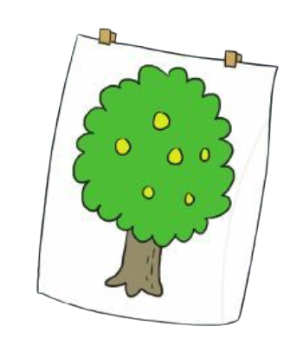 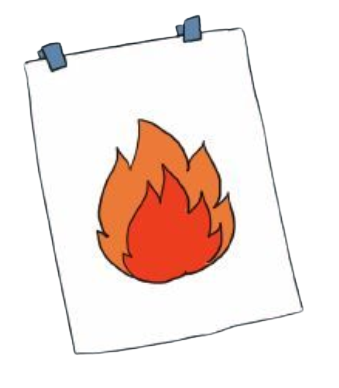 Con người thông minh, sáng tạo đã làm nên những “phép biến diệu kì” để thay đổi thế giới xung quanh. Để nối tiếp thế hệ trước, thực hiện được các “phép biến diệu kì”, thiếu nhi cần chăm ngoan, học giỏi và sáng tạo trong học tập.
Nhưng còn có chuyện này:Biến diêm thành lửa cháyBiến mực thành thơ hayBiến hạt hoá thành câyXui cây làm quả chínBiến dây thành ra điệnBắt điện kéo tàu đi…Những phép biến diệu kìNằm trong tay em đấy!
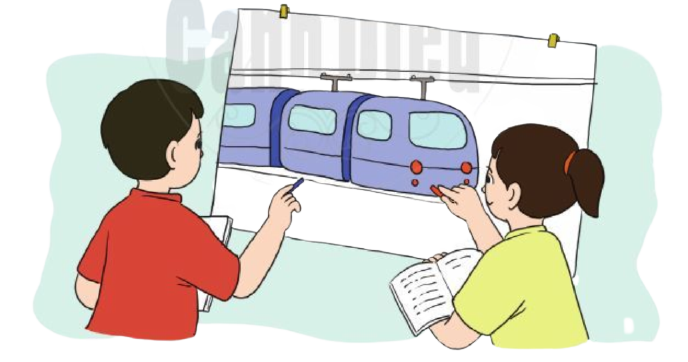 VŨ QUẦN PHƯƠNG
12
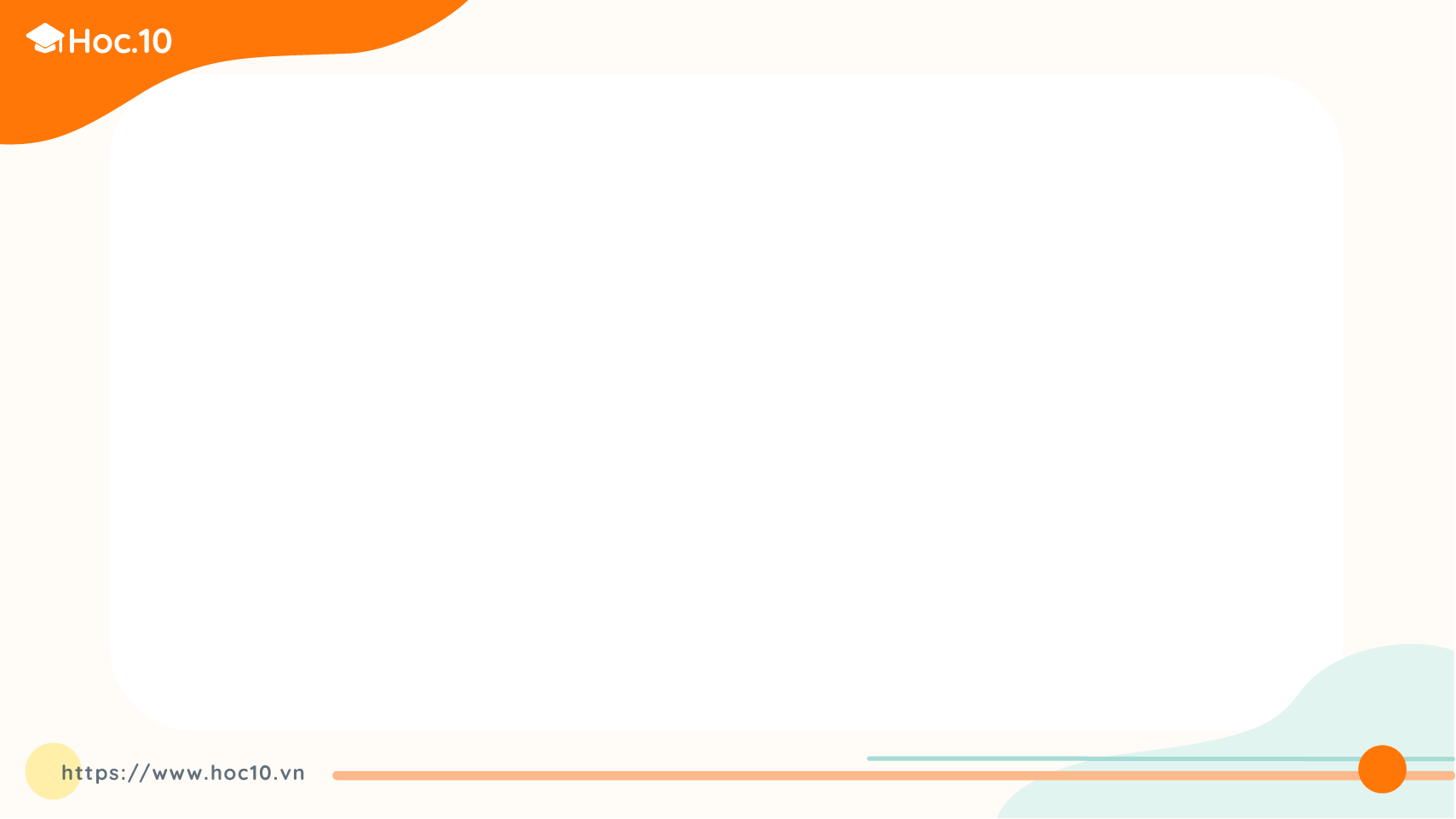 Bài 11: Học chăm, học giỏi
Luyện tập
1. Tìm  từ chỉ đặc điểm trong câu sau:
2. Thay từ chỉ đặc điểm ở câu trên bằng một từ ngữ khác để ca ngợi con người.
Khả năng của con người thật là kì diệu!
kì diệu
Khả năng của con người thật là diệu kì!
diệu kì
Khả năng của con người thật là to lớn!
to lớn
kì diệu
Khả năng của con người thật là tuyệt vời!
tuyệt vời
Khả năng của con người thật là tuyệt diệu!
tuyệt diệu
13
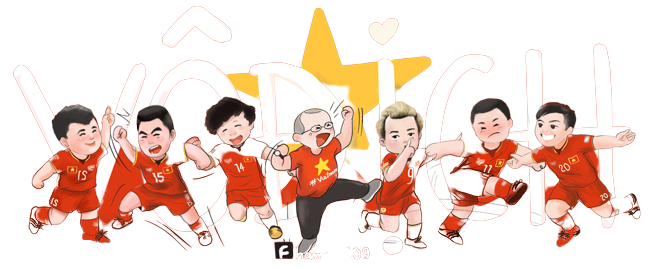 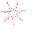 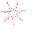 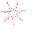 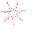 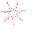 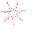 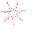 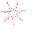 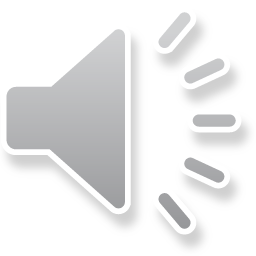 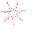 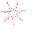 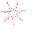 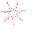 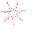 VIỆT NAM VÔ ĐỊCH
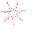 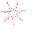 EM TẬP LÀM THỦ MÔN
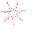 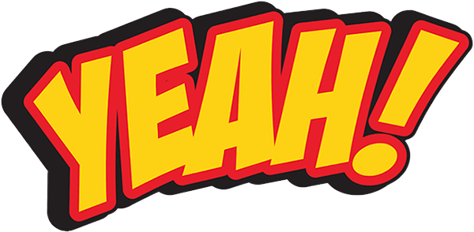 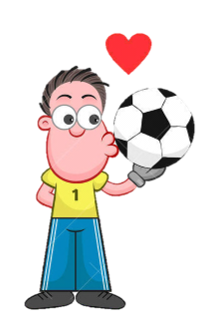 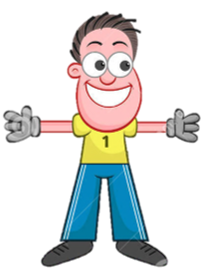 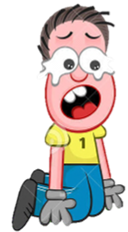 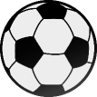 Trong bài “Có chuyện này”
Khổ thơ 1 nhắc đến sự vật “Lửa”. Vậy  “Lửa” nằm trong
B. Lọ mực
A. Bao diêm
C. Hạt
D. Dây điện
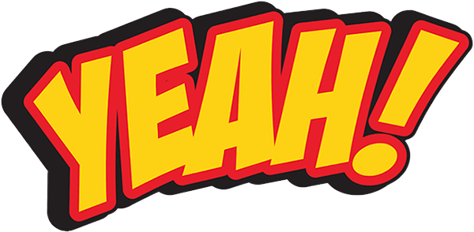 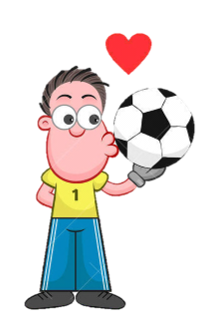 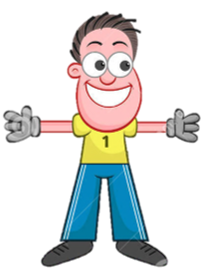 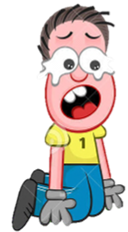 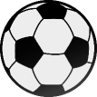 Trong bài “Có chuyện này”
Khổ thơ 2 nhắc đến phép biến diệu kì nào của “hạt”?
B. Biến hạt thành thơ hay.
A. Biến hạt thành lửa cháy.
C. Biến hạt làm quả chín.
D. Biến hạt hóa thành cây.
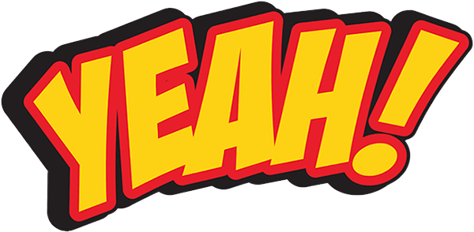 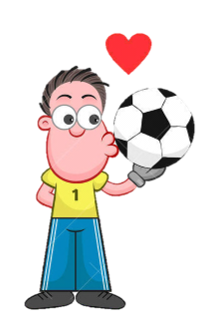 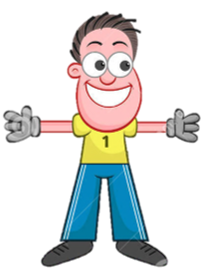 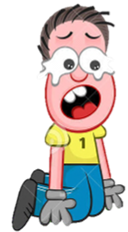 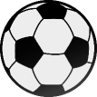 Tìm từ chỉ đặc điểm trong câu thơ:
“Những phép biến diệu kì
Nằm trong tay em đấy!
A. phép biến
B. diệu kì
C. Nằm
D. tay em
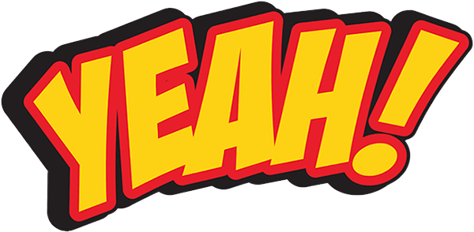 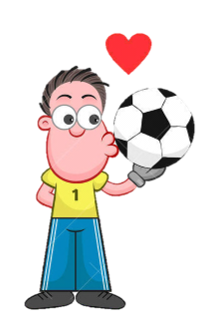 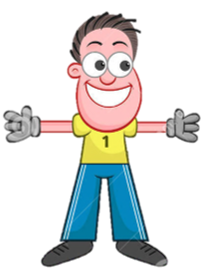 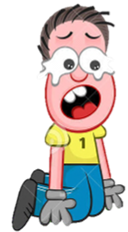 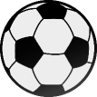 Từ nào dưới đây có thể thay thế từ chỉ đặc điểm “kì diệu” ở câu”Khả năng con người thật là kì diệu!”
A. tuyệt diệu
B. tuyệt vời
D. Tất cả đáp án A, B, C đều đúng.
C. phi thường.
Hoc10 chúc các em học tốt!